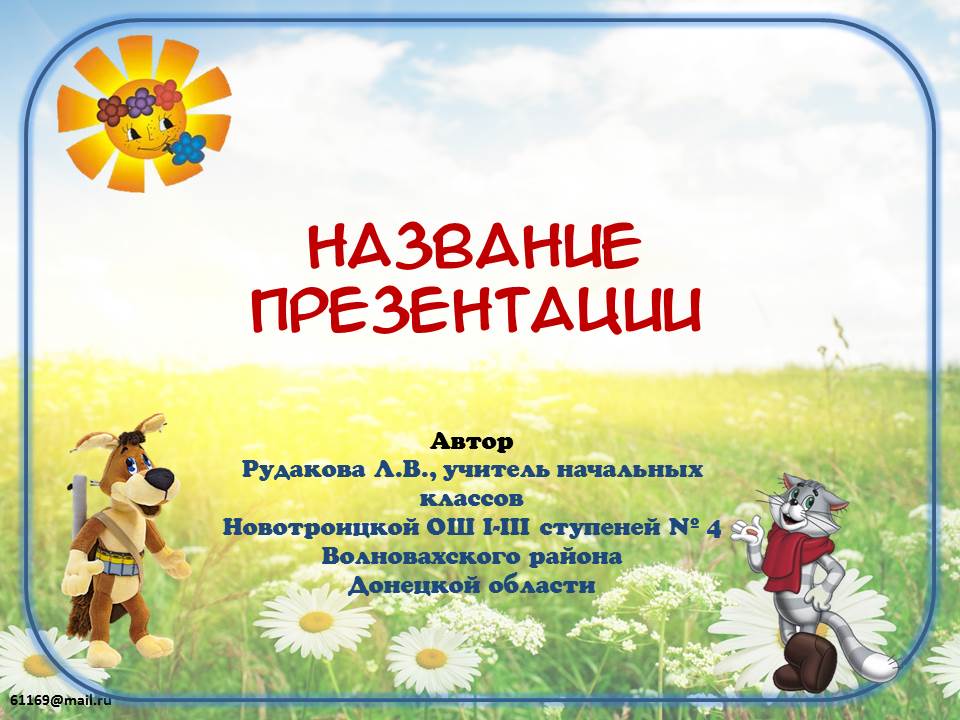 ГБПОУ «Альменевский –аграрно-технологический техникум»
Тема: «Отношение овощных растений к  температуре, 
свету, условиям питания и водному режиму»
Предмет: «Овощеводство»
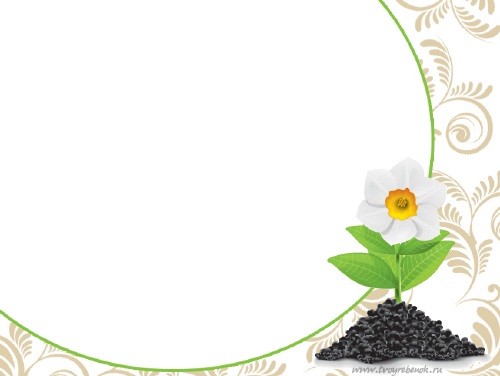 Составитель: Пичугина А.В.,
преподаватель спец.дисциплин
 ГБПОУ «ААТТ»
2014 г.
Вспомните:
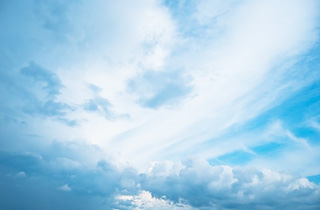 1. Какие условия внешней среды необходимы для жизни растений?
    2. Могут ли овощные   культуры  развиваться  при  отсутствии    света?
    3. Как влияет температура на рост и развитие овощных растений?  
    4. Как вы думаете,   различным овощным культурам  требуется одинаковое   количество  потребляемой воды?
Задание: Откройте и выполните  кроссворд в режиме Онлайн
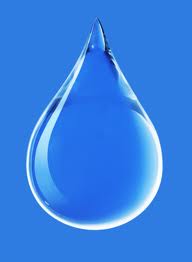 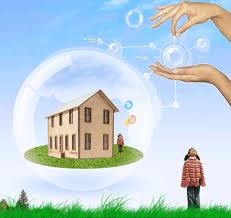 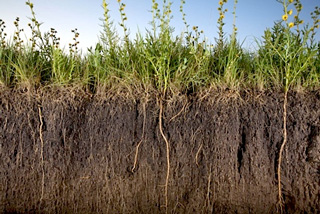 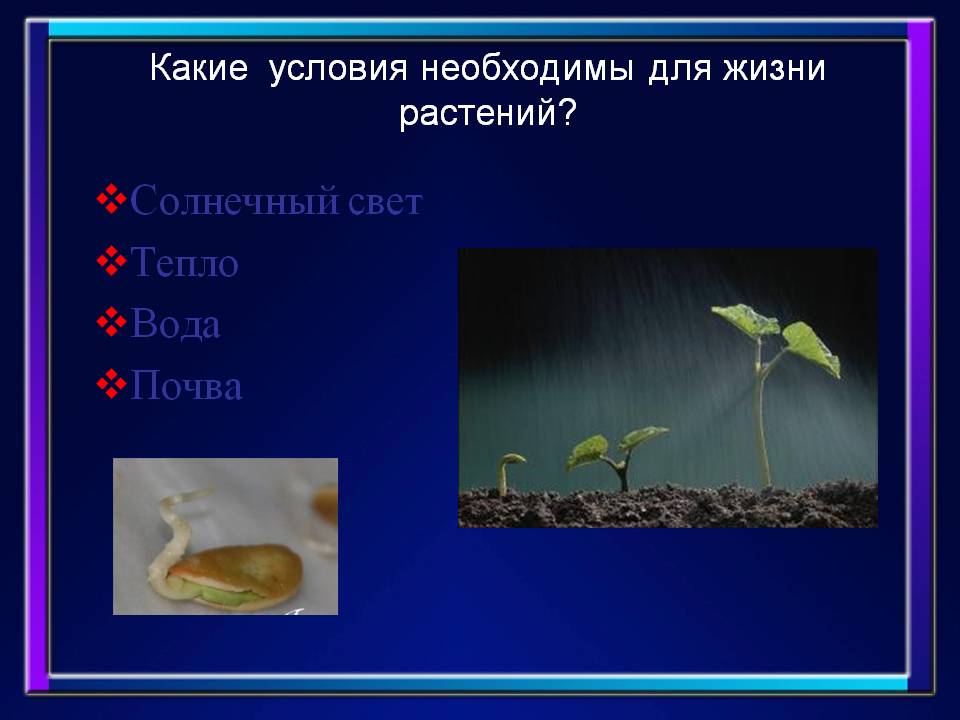 План изучения отношения овощных 
растений к факторам внешней среды
1. Требовательность овощных растений к теплу.
2.Требовательность  овощных растений к воде.
3. Требовательность овощных растений к свету.
4. Требовательность овощных растений к элементам минерального питания.
Работа в группах
План действий в группах:
1. Ознакомиться с обучающим текстом.
2. Составить «кластер».
3. Обмен информацией специалистов   по своей теме.
4. Составление презентации.
5. Обмен информацией   в своей группе,  пользуясь презентационной схемой.
6. выступление экспертов
Шаблон «кластера»
Отчеты групп.  Работа экспертов. 
Шаблон презентации.
По требовательности к….
Диагностика качества освоения темы
1. Решите   проблемные задачи в группе.
2. Откройте и выполните тест.
Домашнее задание
1.Составление тестов по теме. 
2. Подготовка презентации: «Отношение
     овощных растений  к воздушно-газовому 
     режиму» 
3. Работа с учебником.
4. Подбор рекомендаций.
Используемые ресурсы
1. Андреев Ю.М. Овощеводство:  Учебник для нач. проф. образования/2003г.
2. Видеоролик  http://www.youtube.com 
3. Кроссворд http://learningapps.org/display?v=paqfa16x201
4. Онлайн тест http://onlinetestpad.com/ru-ru/TestView/Usloviya-vneshnej-sredy-neobkhodimye-dlya-rosta-i-razvitiya-rastenij-18668/Default.aspx